DualCare Diapers
Fiktivní firma
O nás
Jsme specializovanou společností v oboru výroby a prodeje plenek pro děti a seniory. Naše hlavní cíle jsou poskytovat kvalitní a pohodlné produkty, které jsou šetrné k pokožce a spolehlivé. DualCare Diapers se zaměřuje na inovace a ekologickou udržitelnost, abychom nabízeli moderní a ekologicky šetrná řešení pro naše zákazníky.
Koželská 551, Ledeč nad Sázavou
dualcareff@gmail.com
+420 449 559 789
Cíle
Zajistit, aby naši zákazníci měli k dispozici plenky, kterým mohou naprosto důvěřovat.
Sledujeme aktuální trendy a inovace v oboru, abychom mohli nabízet moderní a efektivní řešení pro péči o děti a seniory.
Zlepšit pracovní prostředí a dosáhnout pozitivní zpětné vazby od zaměstnanců.
Rozšířit působnost firmy na mezinárodní trhy a dosáhnout uznání a úspěchu v globálním měřítku.
Managment
It
Michael Tvrdík
Finance
Anna Holubová
Ředitel 
Marek Zatočil
Rozvoj Filip Beránek
Marketing David Šulc
Prodej
Aleš Kokstein
Naše hodnota
Naše produkty
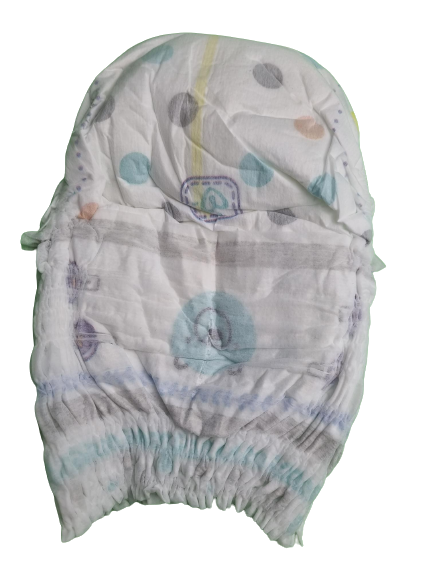 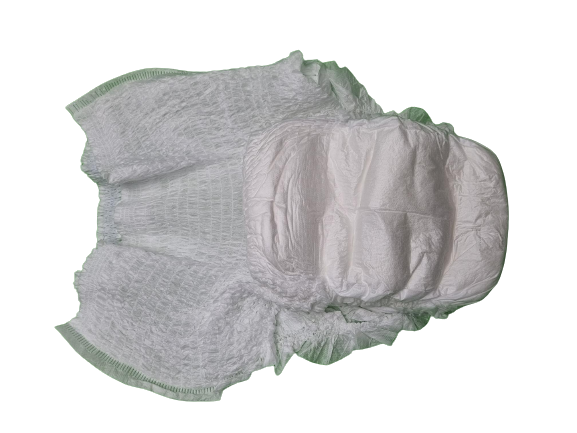 Elder Care
Každá plenka Elder Care nese v sobě respekt a důstojnost pro ty, kteří nám v životě nejvíce znamenají
Basic Care
Naše plenky Basic Care jsou nejen špičkově kvalitní, ale také přístupné pro každý rodinný rozpočet
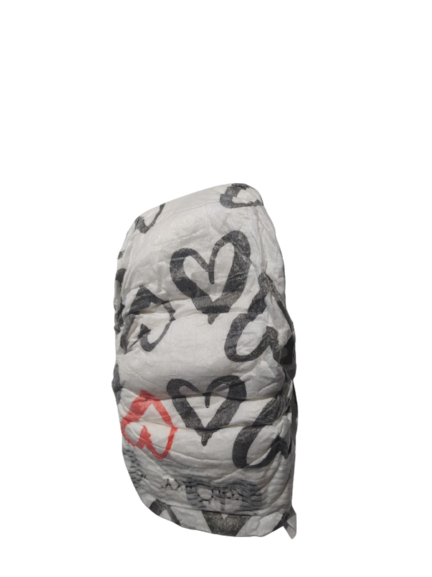 Naše produkty
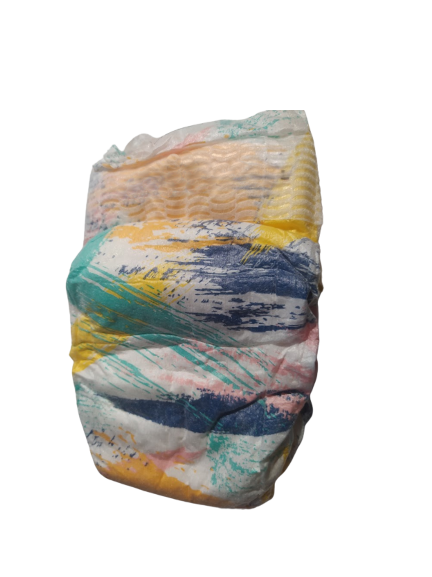 Soft Care
Naše Soft Care pleny jsou vytvořeny s ohledem na nejjemnější pokožku pro kohokoli v každém věku
Protection Care
Naše Protection Care produkty jsou navrženy s jediným cílem - poskytovat maximální úroveň ochrany a péče
Vánocní leták a logo
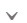 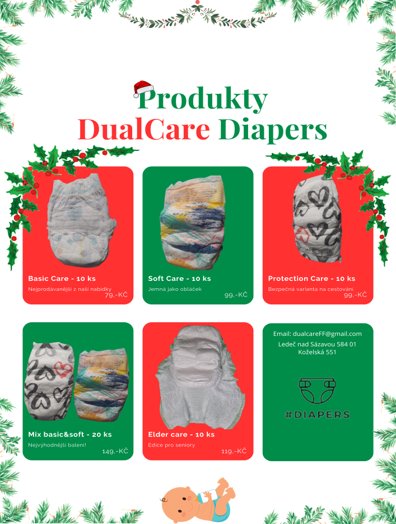 Děkujeme za pozornost